Les 21 Samen aan de slag
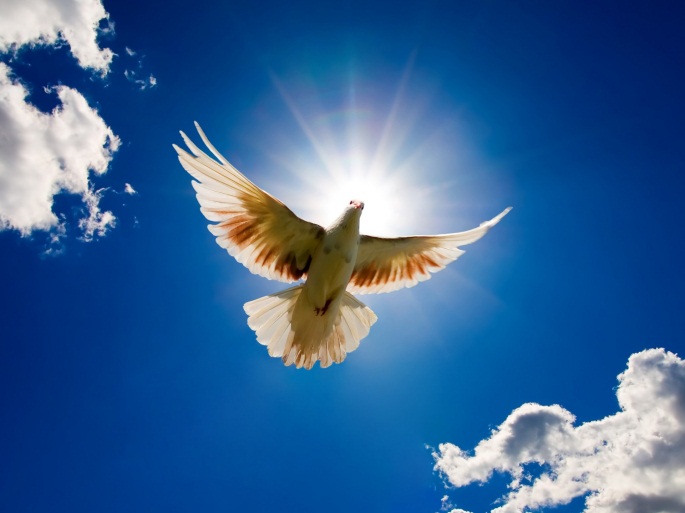 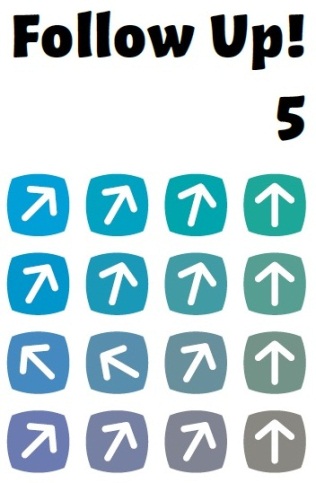 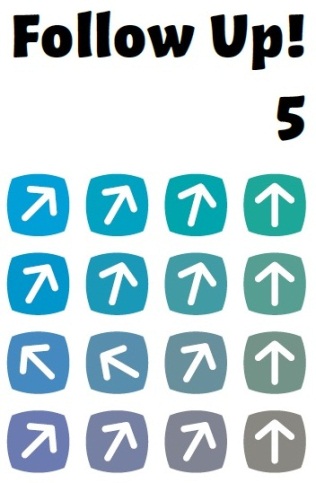 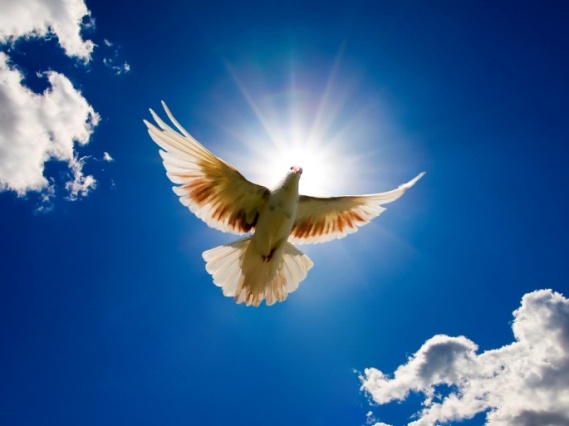 Les 21 Samen aan de slag